GlasbautechnikerIn
Die LEHRE mit DURCHBLICK bei
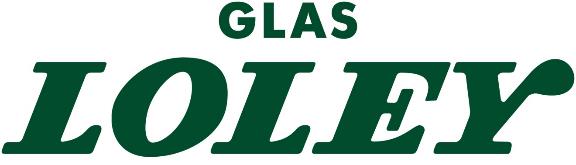 Der neue modulare Lehrberuf GLASBAUTECHNIKER/In
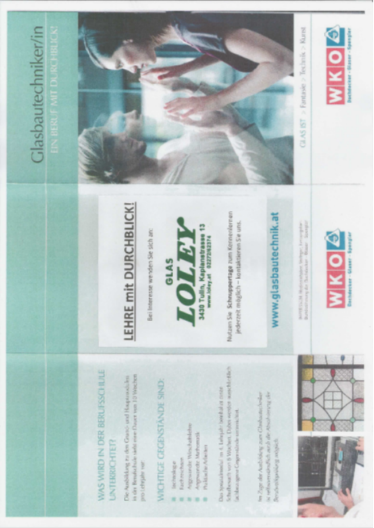 Wahlmöglichkeit: 
3 oder 4 Lehrjahre
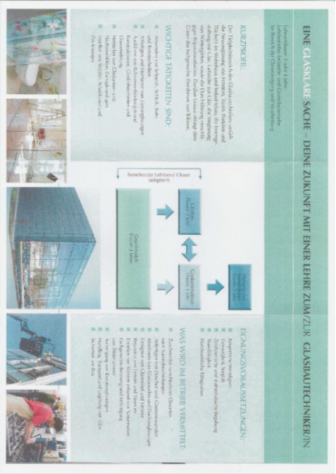 Berufsschule: 
Kramsach/Tirol
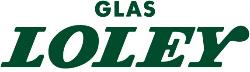 Lehrlingsentschädigung GlaserStand Mai 2019, Bruttoangaben
1. Lehrjahr:        €       688,99
2. Lehrjahr:        €       913,59
3. Lehrjahr:        €    1.377,98

Glasbautechniker 
4. Lehrjahr:        €    1.602,58
Der GlasbautechnikerIn
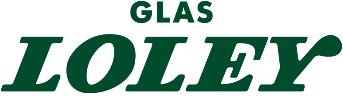 .) Veredelung von Gläsern im Betrieb.) Montage des Glases auf der        Baustelle / beim Kunden
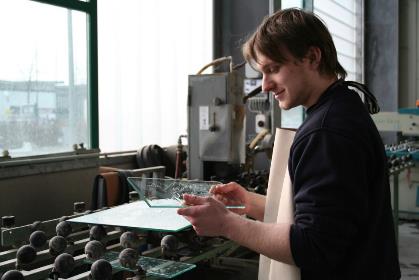 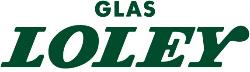 Was kann der/die GlasbautechnikerIn
Glas veredeln (zuschneiden, schleifen, bohren)
Glas befestigen (in Unterkonstruktionen, Dichtstoffe)
Neues herstellen
Reparaturen durchführen

Ergebnis Deiner Arbeit:
Neuverglasung v. Fenster, Türen, Portalen
Geländer /Fassaden / Vordächer aus Glas
Glastrennwände / Glasschiebesysteme 
Spiegel / Laternen / Vitrinen
Duschen / Küchenrückwände
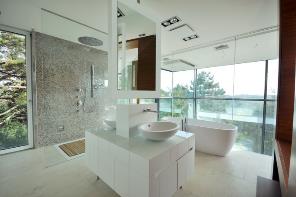 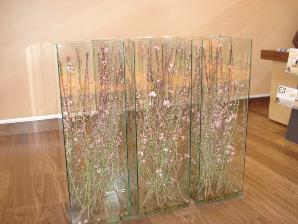 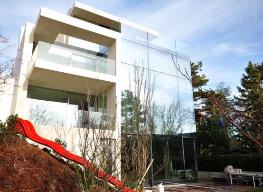 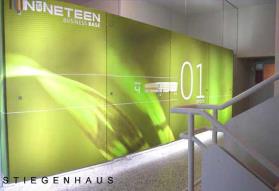 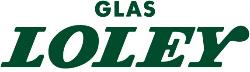 Berufsschule
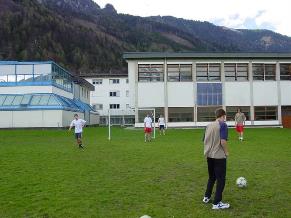 In Kramsach/Tirol
Internat 10 Wochen/Lehrjahr

Gegenstände
Technologie
Fachzeichnen
Angewandte Wirtschaftslehre
Angewandte Mathematik
Praktische Arbeiten
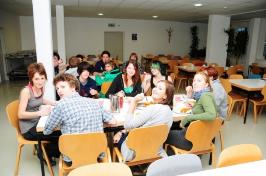 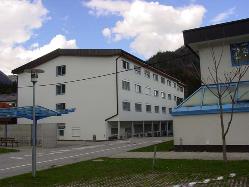 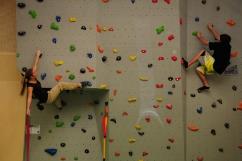 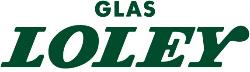 Eignungsvoraussetzungen
Körperliche Wendigkeit
Genauigkeit, Sorgfalt 
Zeichnerische und mathematische Neigung
Teamfähigkeit
Handwerkliche Fähigkeiten
Wetterbeständigkeit
Fitness
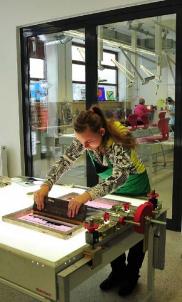 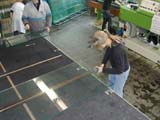 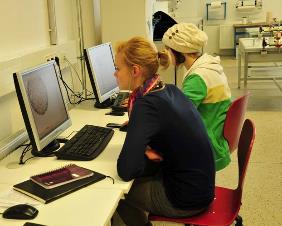 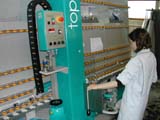 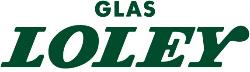 Berufsreifeprüfung
Nach der Ausbildung zum Glasbautechniker 
ist durch ein Aufbaumodul
in der Glasfachschule Kramsach 
die Absolvierung der Berufsreifeprüfung möglich.
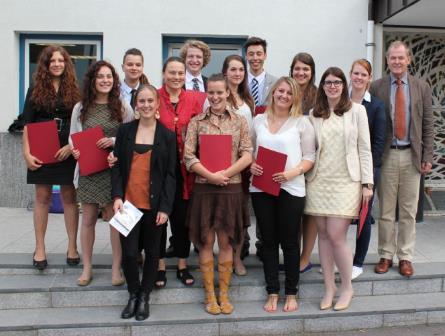 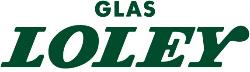 Glas  Der Werkstoff unserer Zeit
Glas findest Du überall
.) Glas in Türen / Küchen / Duschen/ Bädern / Möbel
.) Glasfassaden / Glasgeländer / Glasvordächer
.) Wintergärten / Terrassenverglasungen usw.
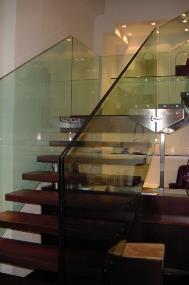 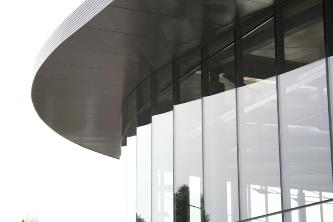 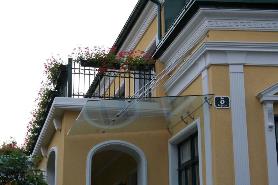 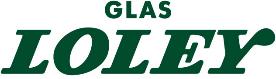 Nach erfolgreicher Lehrabschlußprüfung:


Bewirb Dich !
Werde auch Du 
GlasbautechnikerIn


Sende: 
Lebenslauf mit Foto + Bewerbungsschreiben an
office@loley.at
Per Post:
Glas Loley, Lukas Konstruktiver Glasbau GmbH
Kaplanstrasse 13, 3430 Tulln
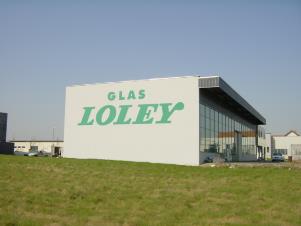